TL431
Yavuz Demir
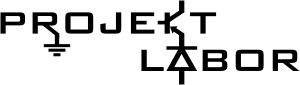 Gliederung
Eigenschaften der TL431
Ersatzschaltbild
Wie es aussieht wenn man es als Z-Diode benutzt
Unterschied zwischen TL431 und Z-Diode
Wie es aussieht wenn man es mit Widerständen beschaltet.
TL431
Eigenschaften
Einstellbar
Besser als jede Z-Diode
Billig
Verbraucht wenig Strom
Kann man als einstellbare Z-Diode und als Regelverstärker benutzen.
Ersatzschaltbild
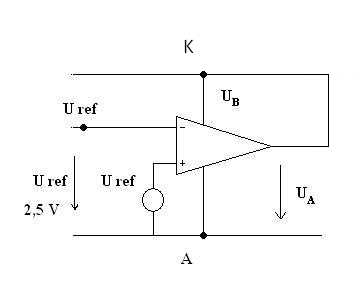 Ersatzschaltbild
Wie das Ersatzschaltbild zeigt, kann man den TL431 als Regelverstärker  benutzen. 

Man kann  das Element mit 2 Widerständen beschalten und erhält eine einstellbare Z-Diode im Bereich von 2,5V bis 36 V.
Anwendungen für den TL431
Direkte Verbindung von K nach Uref

Beschaltung des Anschlusses Ref mit 2 Widerständen

Beschaltung mit 3 Widerständen als Regelverstärker
RV
RV
UREF
(2,5V)
K
K
UZ = 2,5 V
Ref
Ref
A
Direkte Verbindung
Direkte Verbindung
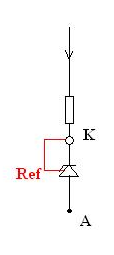 Verhält sich wie eine ideale Z-Diode mit Uref = Uz = 2,5V

Z Strom arbeitet mit mindestens 1mA, aber Datenblattwerte sind für 10mA spezifiziert, kann bis 100mA arbeiten
Unterschied zw. TL431 und Z-Diode
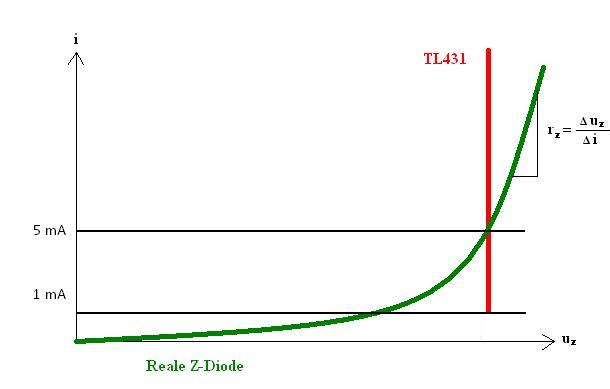 Abhängig vom Strom ist der TL431  mind. 20 Faktor besser als die Z-Diode (rz)
Bei der Temperatur-Abhängigkeit ist er auch etwa um den Faktor 20 besser als die Z-Diode
Beschaltung des Anschlusses Ref mit 2 Widerständen
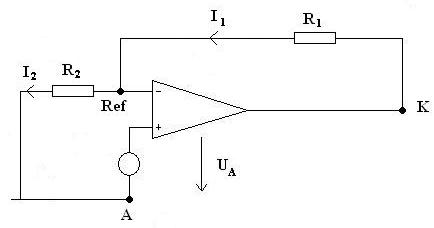 Beschaltung des Anschlusses Ref mit 2 Widerständen
Ist wie eine einstellbare Z-Diode

Ua = Uz = Variable = Uref   .
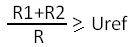